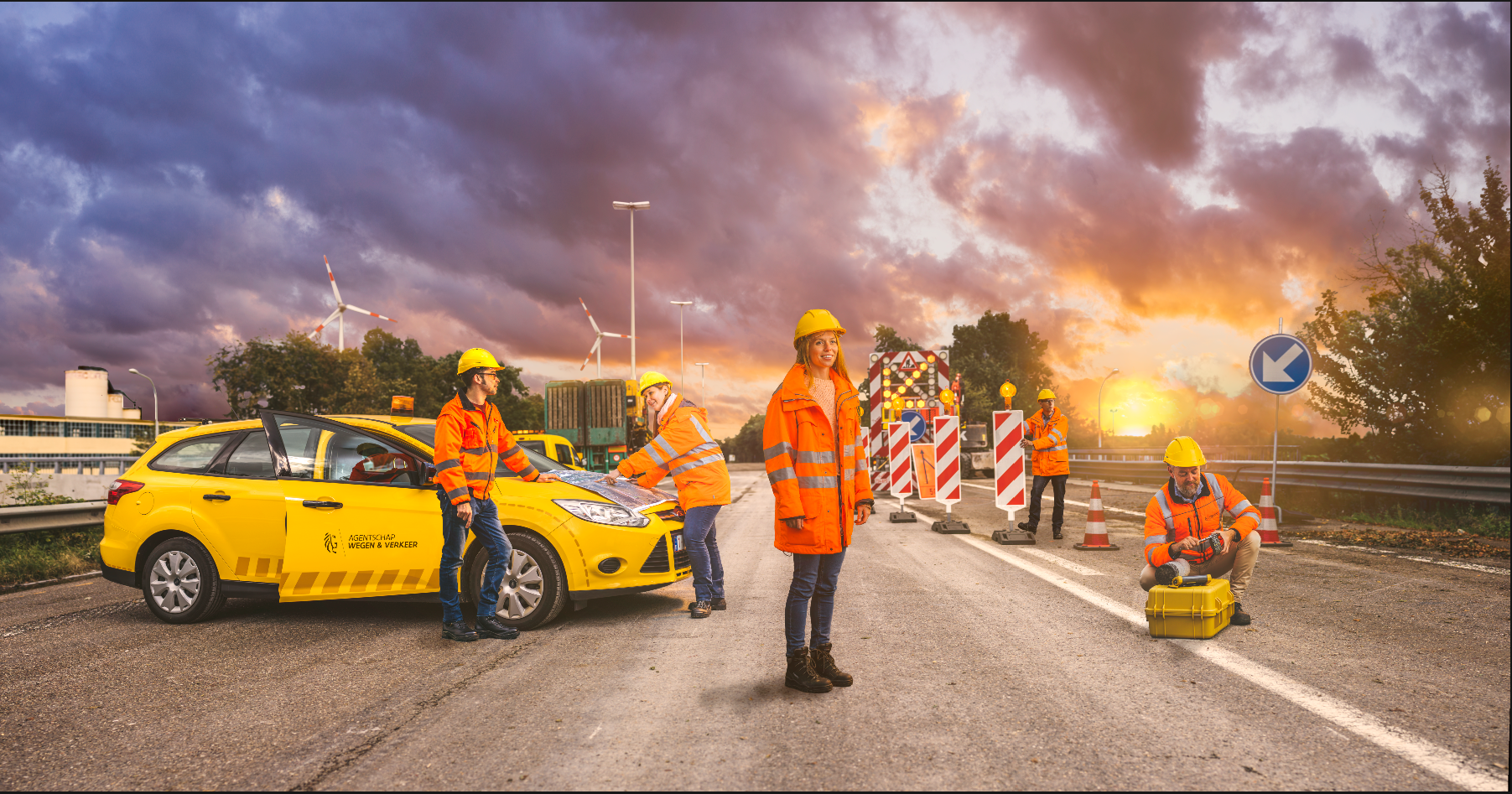 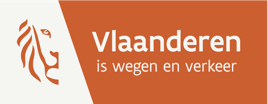 Even geduld.De infosessie start zo dadelijk.
Digitale infosessieHerinrichting De Vlecht (E17 x N382) in Waregem
Inhoudstafel
Enkele huisregels
Wie is wie? 
Het project
Fasering
Hinder en omleidingen
Bereikbaarheid
Communicatie
Vragenronde
Enkele huisregels
Enkele huisregels
Schakel je microfoon en camera uit. 
Heb je een vraag? Stel ze via de chat.
Aan het einde overlopen we alle vragen.
Deze presentatie plaatsen we achteraf op de website.
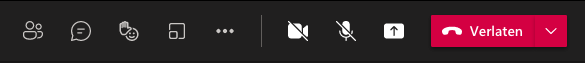 Wie is wie?
Wie is wie?
Agentschap Wegen en Verkeer
Ilse Dewicke (Districtschef Wegen en Verkeer)
Hendrik Vanderdonckt (Projectmanager Wegen en Verkeer)
Eveline Vandecaetsbeek (Communicatieverantwoordelijke Wegen en Verkeer)
Frederik Vervaecke (Bereikbaarheidsadviseur i.o.v. Wegen en Verkeer)
Celien Claesen (Moderator i.o.v. Wegen en Verkeer)
Stad Waregem
Jo Deprez (Verkeersdeskundige Stad Waregem)
Gemeente Anzegem
Christophe Vandererven (schepen Mobiliteit en Lokale Economiegemeente Anzegem)
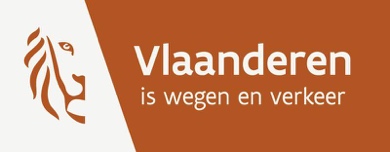 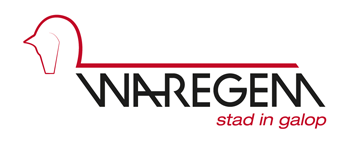 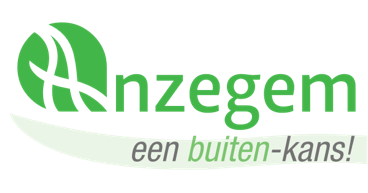 Het project
Waar?
Op- en afrittencomplex in Waregem (nr. 5)
Kruising van E17 met Expresweg (N382)
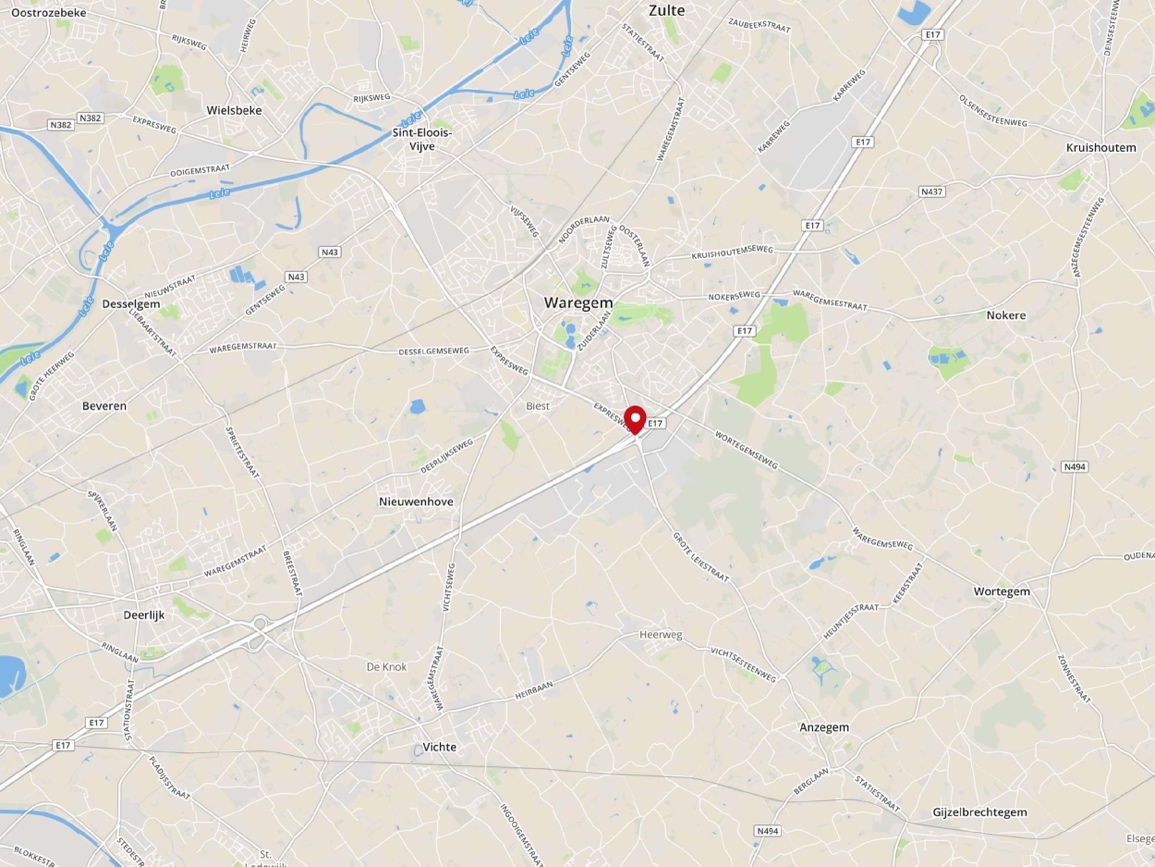 Waarom?
Vlot autoverkeer: nieuwe configuratie zorgt voor betere doorstroming op het op- en afrittencomplex, met minder files op Expresweg (N382).
Veilig autoverkeer: minder files op afritten van E17 zorgen voor veilig doorgaand verkeer op E17 richting Kortrijk en Gent.
Veilig fietsen: niet meer over op- en afrittencomplex maar via apart traject via Flanders-Fieldweg en toekomstige fietsbrug over E17.
[Speaker Notes: SVZ fietsbrug meegeven!]
Vlot autoverkeer
Minder verkeerslichten ter hoogte van op- en afrittencomplex.
Heb je ‘groen’ aan een verkeerslicht, dan heb je aan het volgende verkeerslicht automatisch ook ‘groen’.
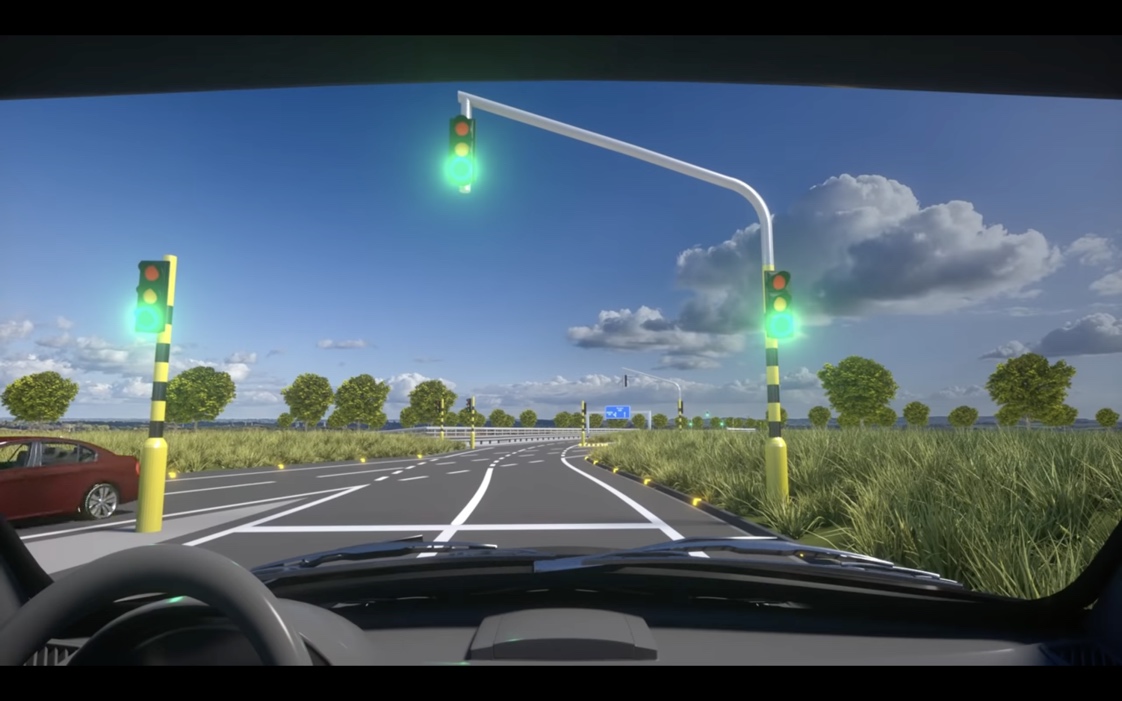 Veilig autoverkeer
Komende van de afrit, kom je nog maar 1 keer een verkeerslicht tegen.
Zo verbetert de doorstroming op het complex, met minder files op de afritten van de E17 tot gevolg.
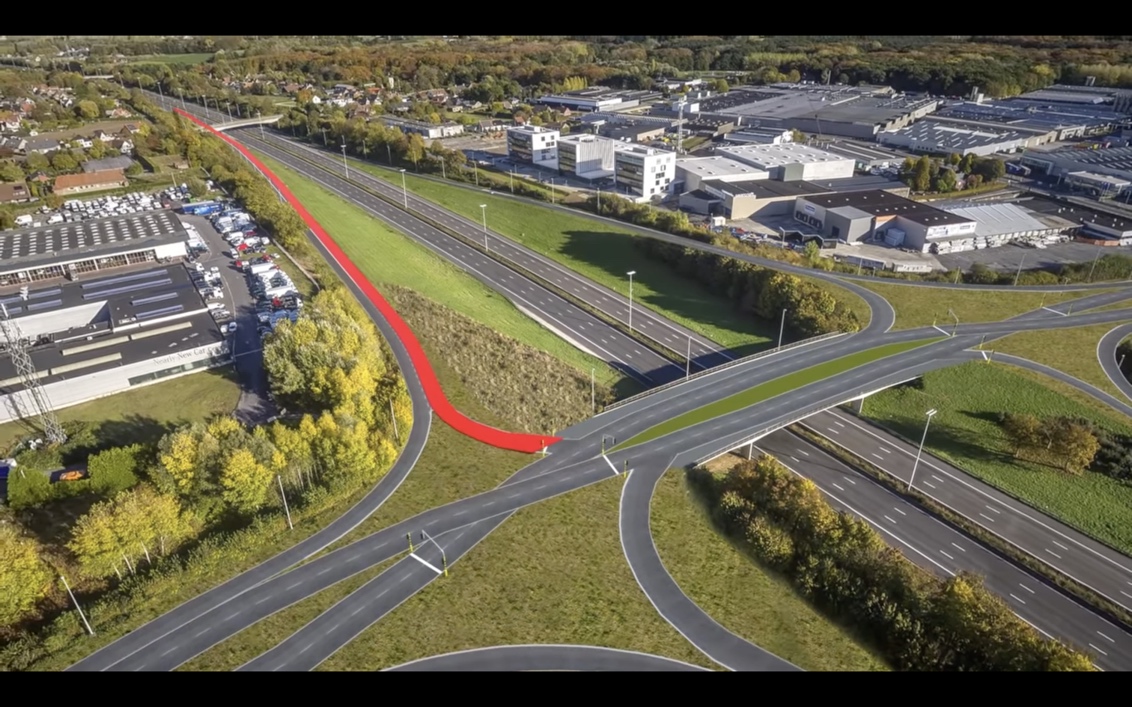 Veilig fietsen
Geen fietspaden meer op het op- en afrittencomplex.
Fietsverbinding via Flanders-Fieldweg en toekomstige fietsbrug over E17.
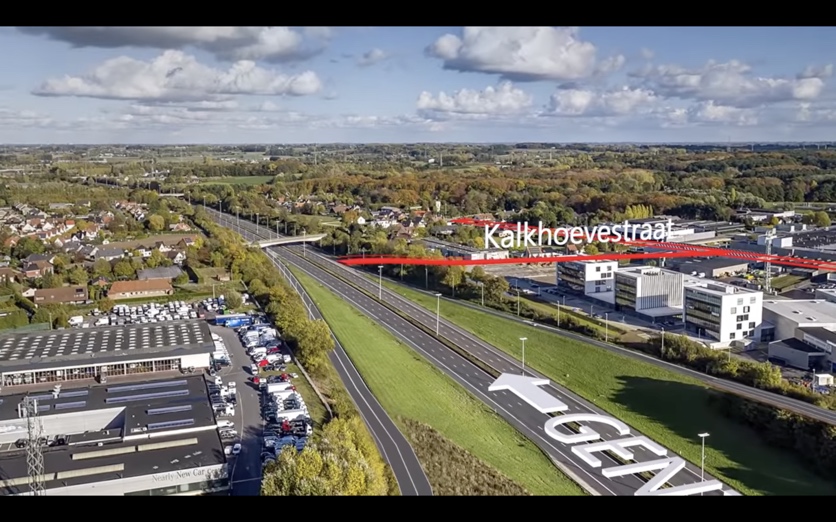 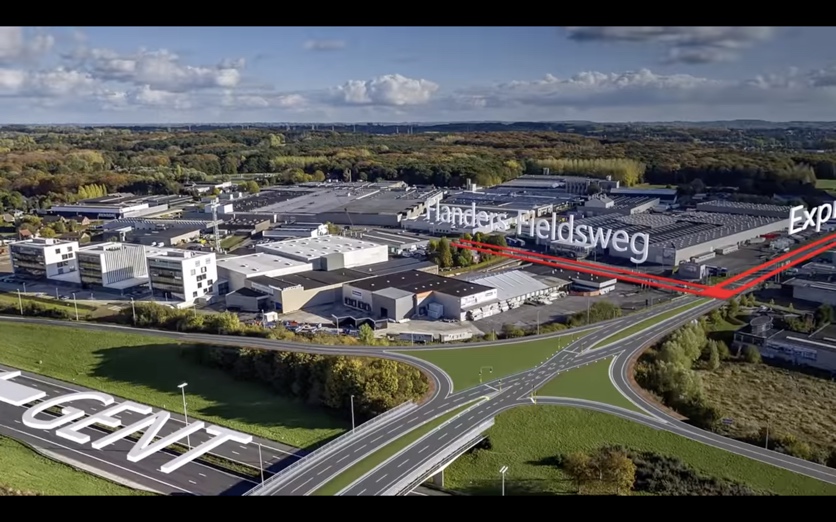 Fasering
In kaartWerken in drie fases
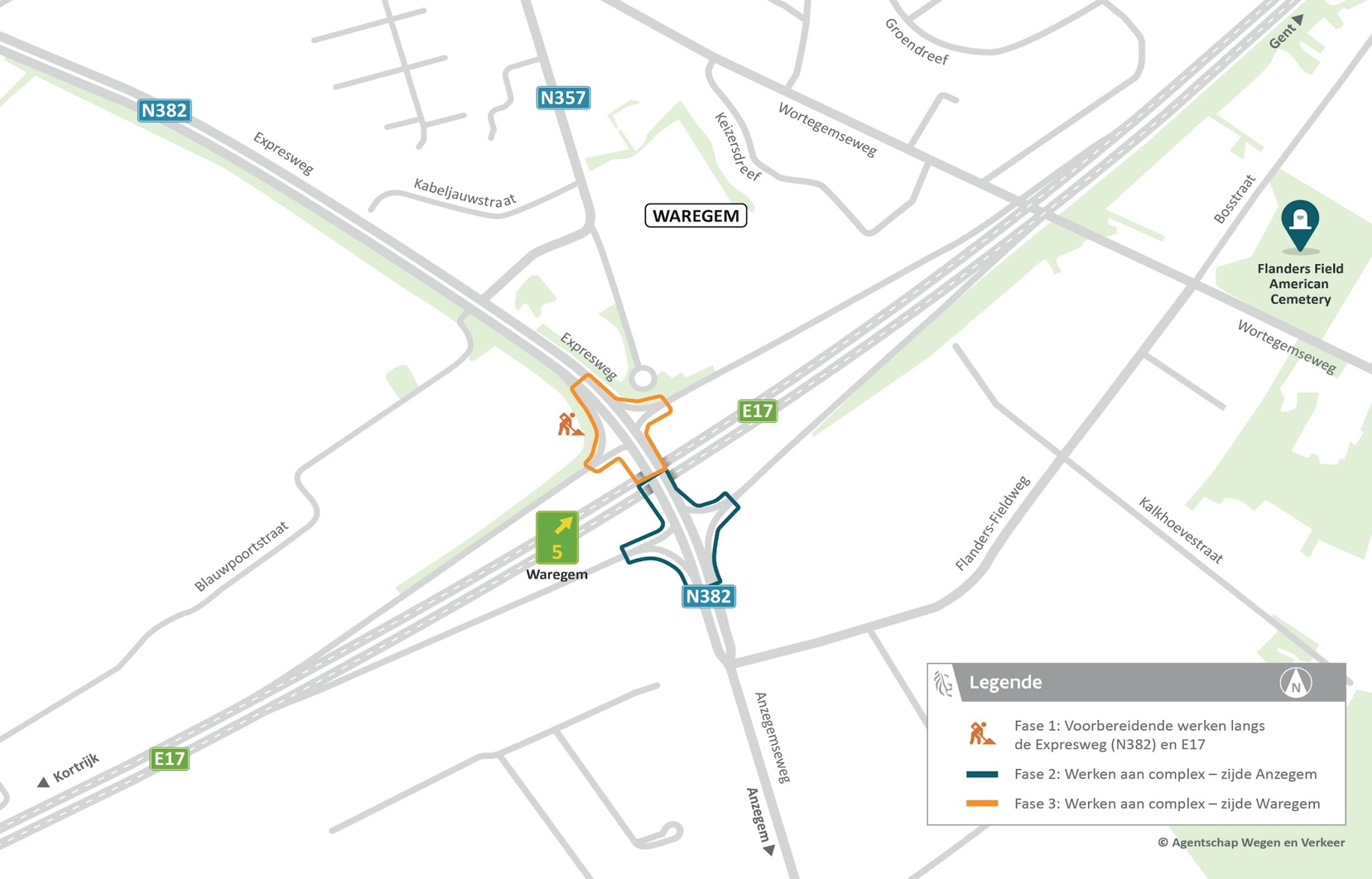 Planning (onder voorbehoud)
Hinder en omleidingen
Fase 2: werfzone zijde Anzegem
Fietsers
Via brug van Wortegemseweg, over de E17.

Auto- en vrachtverkeer
Waregem naar Gent: via volgend op- en afrittencomplex Deerlijk (nr. 4).
Anzegem naar Kortrijk/Waregem: via Tiegemberg/Kapellestraat (N494), Stijn Streuvelsstraat (N36) naar op- en afrittencomplex Deerlijk (nr. 4).
Anzegem naar Gent/Waregem: via Anzegemsesteenweg (N494), Winston Churchillstraat (N459) naar op-en afrittencomplex Kruishoutem (nr. 6).
Tonnagebeperking richting Kruisem: complex Kruishoutem (nr. 6).
In kaartFase 2
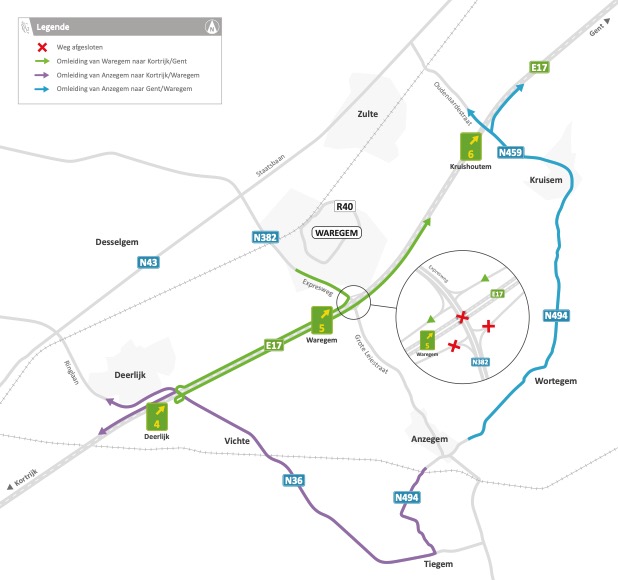 Fase 3: werfzone zijde Waregem
Fietsers
Via brug van Wortegemseweg, over de E17.

Auto- en vrachtverkeer
Waregem naar Anzegem/Kortrijk: via Expresweg (N382), Staatsbaan (N43), Ringlaan (N36) naar op- en afrittencomplex Deerlijk (nr. 4).
Waregem naar Gent: via Expresweg (N382), Staatsbaan (N43), Oudenaardestraat (N459) naar op- en afrittencomplex Kruishoutem (nr. 6).
Anzegem naar Kortrijk/Waregem: via Tiegemberg/Kapellestraat (N494), Stijn Streuvelsstraat (N36) naar op- en afrittencomplex Deerlijk (nr. 4).
In kaartFase 3
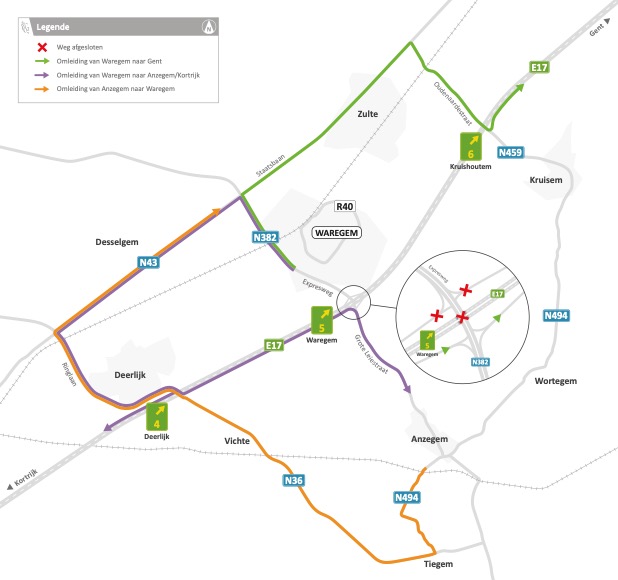 Bereikbaarheid
Bereikbaarheid
Signalisatie op hoger wegennet
Tonnagebeperking:
Tonnagebeperking richting Kruisem: vrachtverkeer vanuit Gent (naar Anzegem) rijdt niet via afrit Kruishoutem (nr. 6) maar via Deerlijk (nr. 4).
Geen tonnagebeperking van Anzegem tot afrit Kruishoutem.
Communicatie
Communicatie
www.wegenenverkeer.be/devlecht
Laatste informatie over het project
Digitale nieuwsbrief bij specifieke hinder en belangrijke fasewissels
Al 2 nieuwsbrieven uitgestuurd (23 februari en 1 maart). Niet ontvangen? Check je spam/ongewenste e-mailbox.

Vragen? Stel ze via bereikbaarheidsadviseur.wvl@wegenenverkeer.be
Vragen over lokale bereikbaarheid in Waregem?
Contacteer verkeer@waregem.be
Vragen?
Bedankt voor uw aandacht!